Mu2e report
Greg Rakness (FNAL)
Friday 9am AD meeting
08-Nov-2024
https://indico.fnal.gov/event/66979/
Preparations ongoing to receive detectors at Mu2e
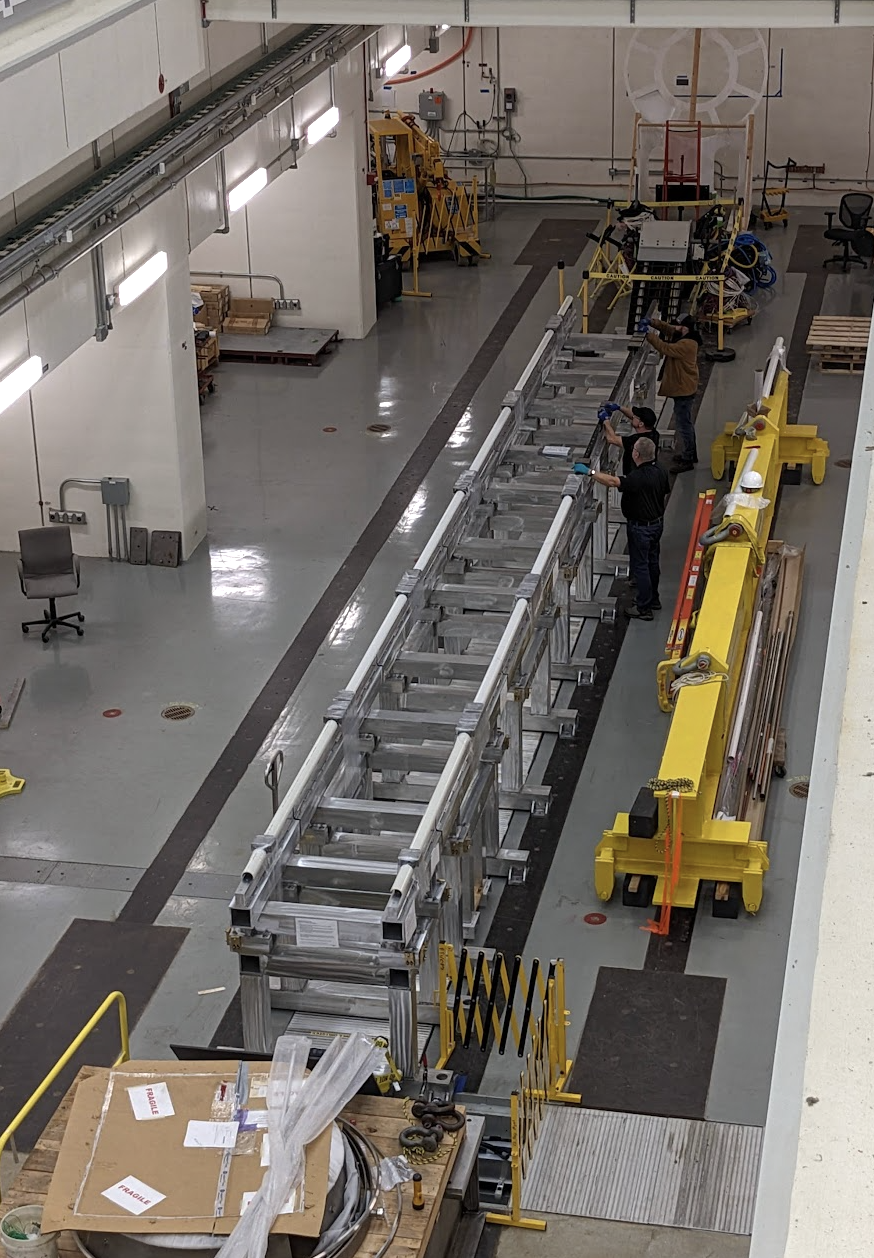 External rails (support tracker and calo for servicing) aligned to near-final position
Final position when Detector Solenoid is here
Working to understand environment for detectors in the building
Want tighter humidity control…
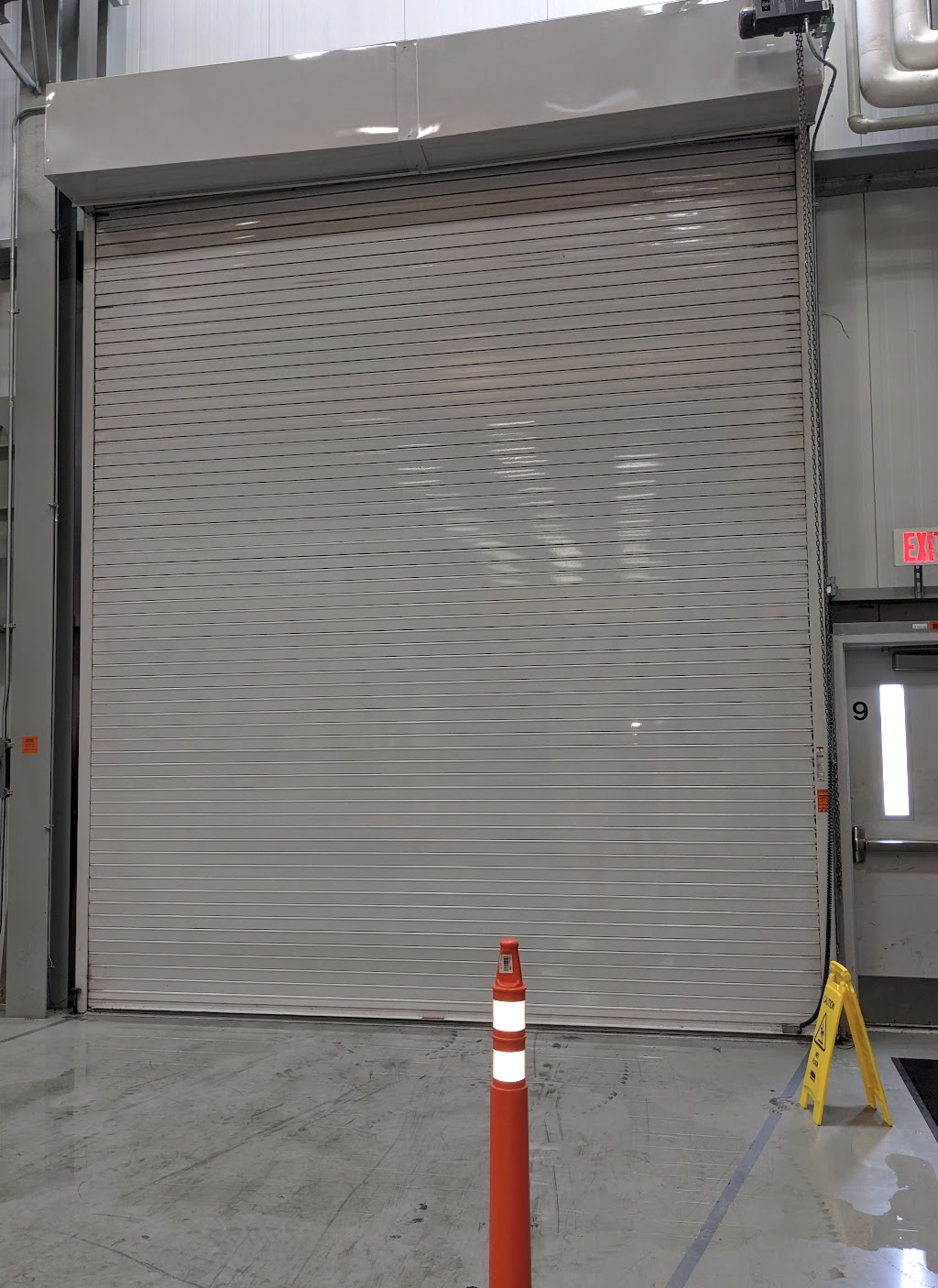 Roll-up door
Rain water creeps in underneath
Also gets transferred within housing from outside to inside when door is rolled up
2
G Rakness (FNAL)             AD 9am meeting     08-Nov-2024
Preparations ongoing to receive solenoids at Mu2e
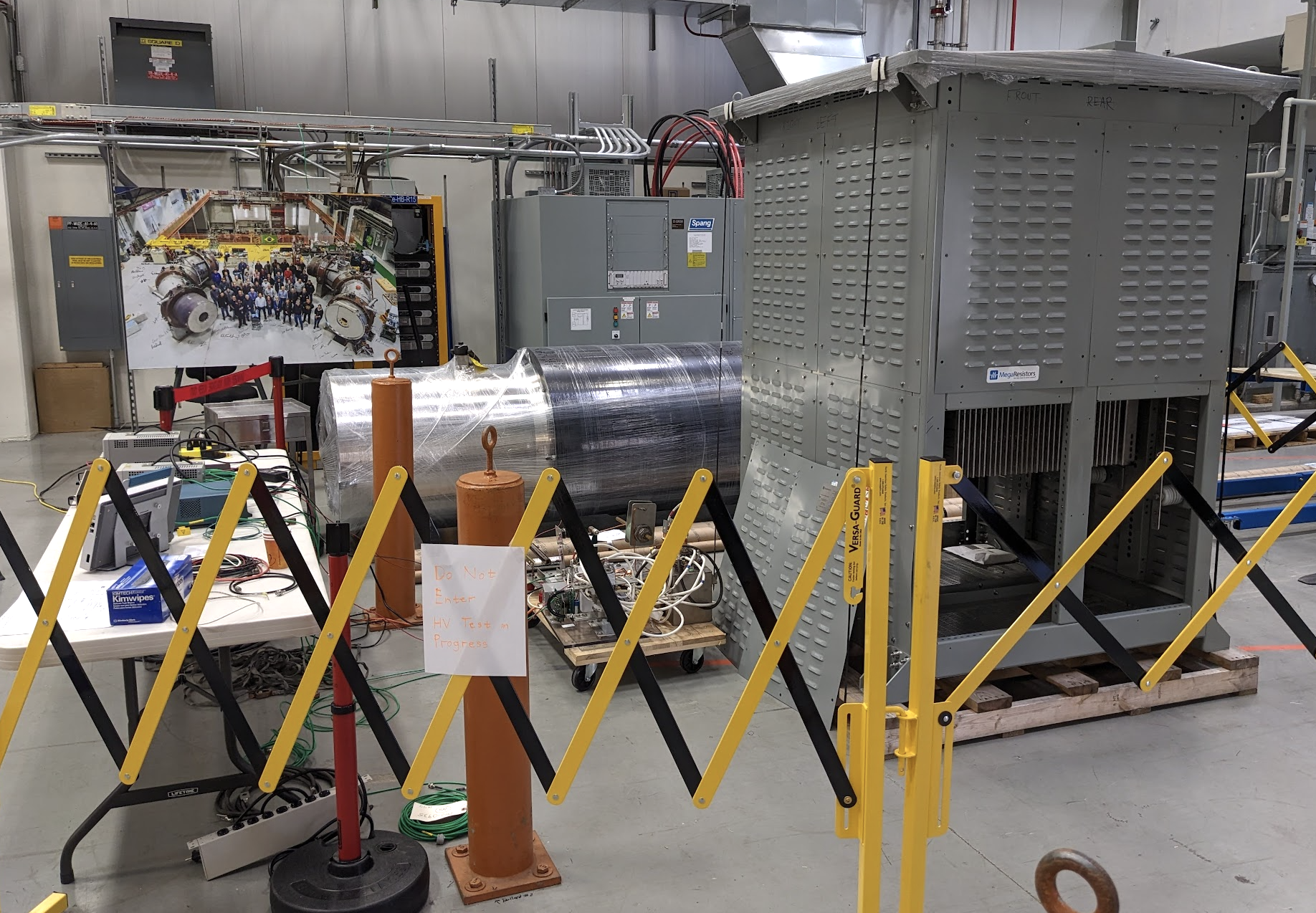 Electricians ~finished cables from cabinets to power supplies
Dump resistors testing has started
Both TSu and TSd superconducting splices completed
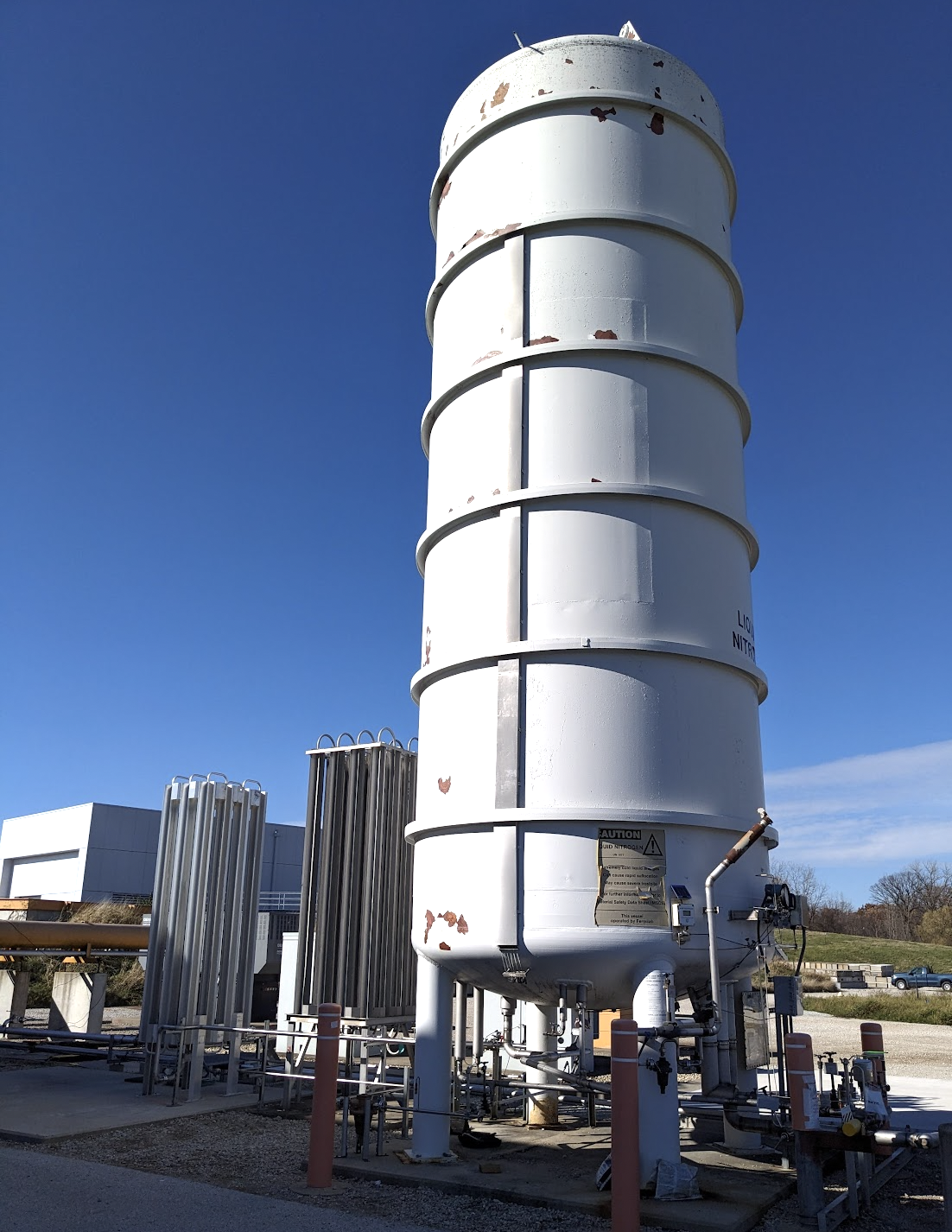 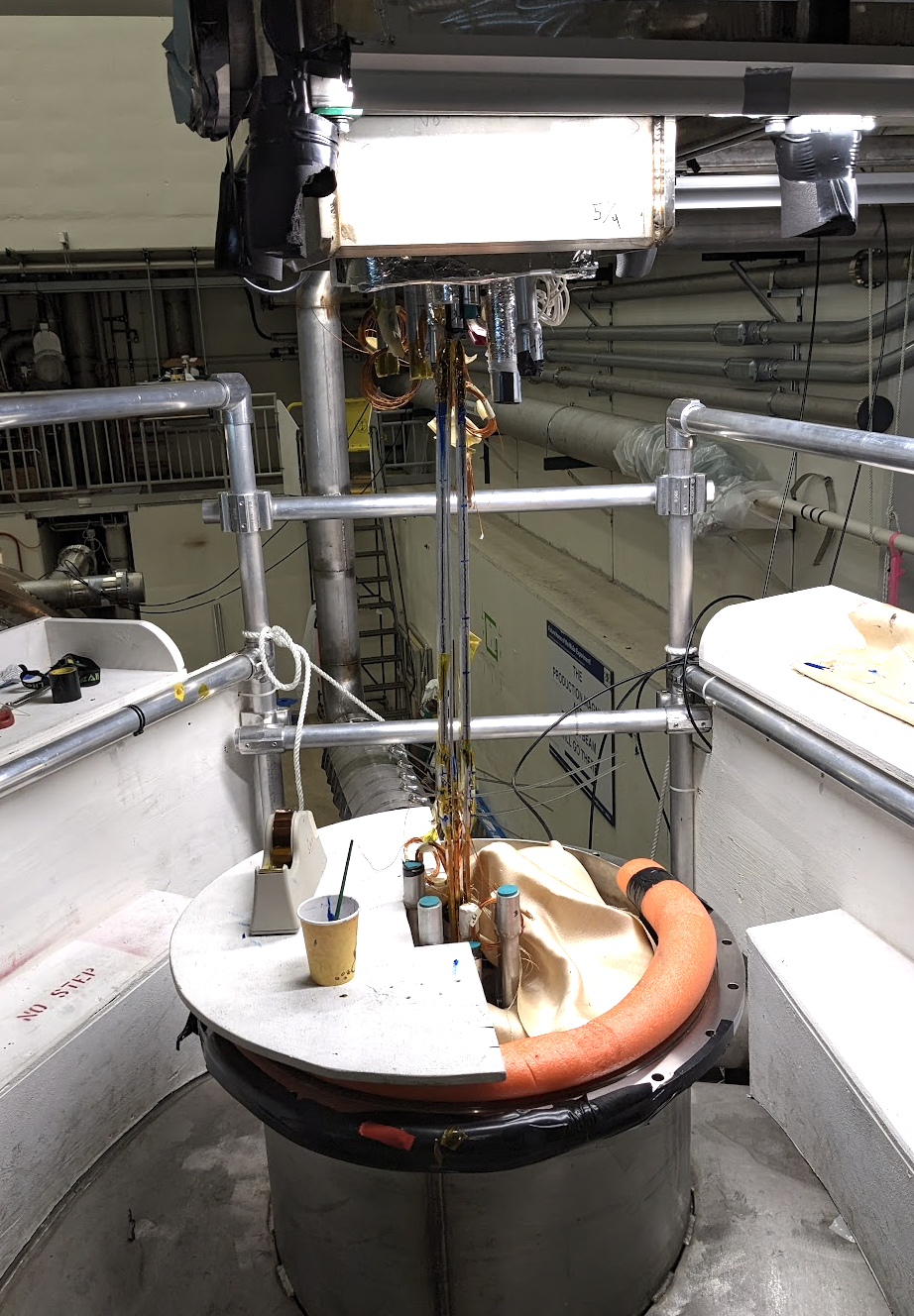 Cryo
Liquid nitrogen tank refurb done
Full Flow purifier expected before Thanksgiving
3
G Rakness (FNAL)             AD 9am meeting     08-Nov-2024